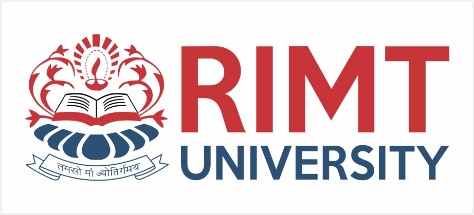 CLOUD COMPUTINGBTCS-4712
Course Name: B. Tech (CSE) Semester: 7th
Prepared by: Sahilpreet Singh
Department of Computer Science & Engineering
1
Dr.Nitin Thapar_SOMC_ITFM
education for life                       www.rimt.ac.in
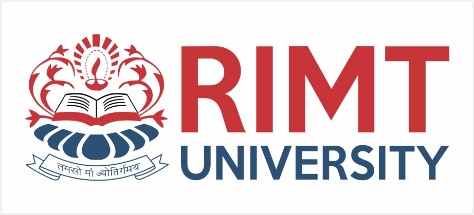 Topic:-Types of Computing
education for life                       www.rimt.ac.in
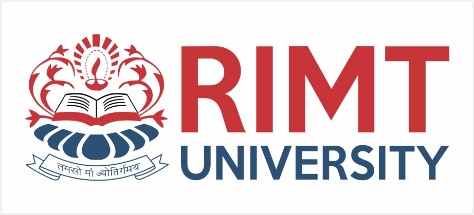 Grid Computing
Grid Computing can be defined as a network of computers working together to perform a task that would rather be difficult for a single machine.
Why we use?
If we have to perform a task, but we don’t have enough resources to complete that task. For that Grid computing phenomenon used.
Middleware[ Helps in to manage resources] is the software that has been used in Grid computing
education for life                       www.rimt.ac.in
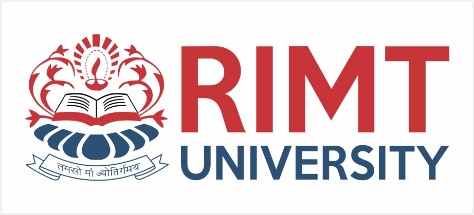 User passed task [that can’t be performed on single machine] to control server.
 Control server break that tasks into different parts and send it to grid nodes.
 Now grid use the available resources to generate results and send it back to control server.
 At last, the control server collect are the results from each grid and pass it to user
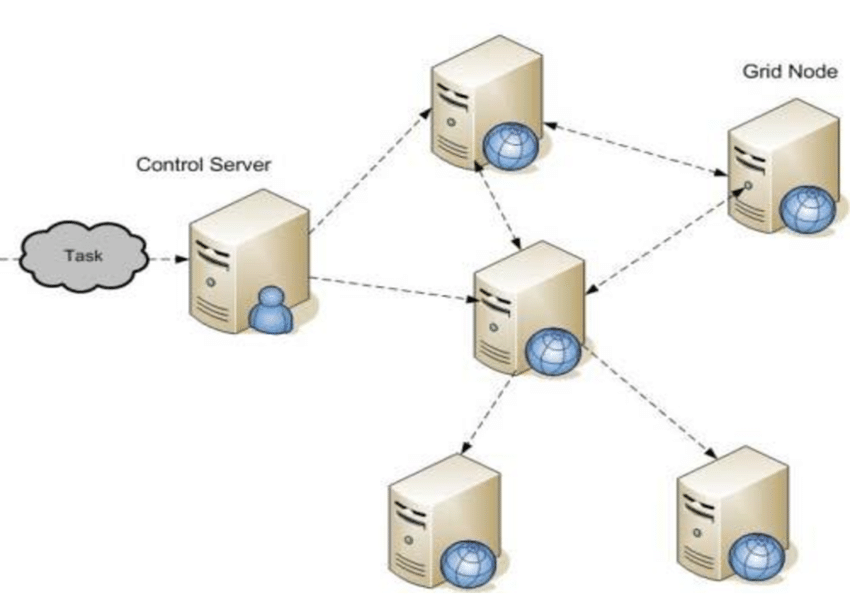 education for life                       www.rimt.ac.in
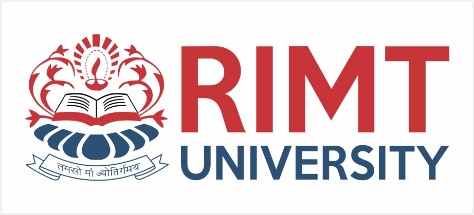 Cluster Computing
A cluster is a group of independent computers that work together to perform the tasks given.
Cluster computing is defined as a type of computing that consists of two or more independent computers, referred to as nodes, that work together to execute tasks as a single machine.
Each computer that is connected to the network is called a node.
The goal of cluster computing is to increase the performance, scalability and simplicity of the system.
education for life                       www.rimt.ac.in
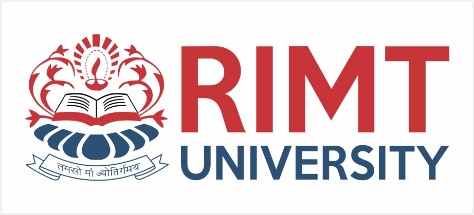 Main Components-
Memory- Memory of all the computers acts as a single memory.
Network Components- Network connection plays a vital role to perform task.
education for life                       www.rimt.ac.in
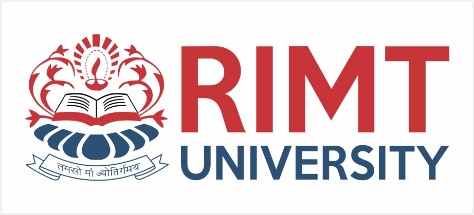 Edge Computing
Edge computing is defined as the type of computing that is focused on decreasing the long distance communication between the client and the server.
It means running fewer applications or processes on cloud and moving those processes to local places such as user computer, an IOT device or any local device.
education for life                       www.rimt.ac.in
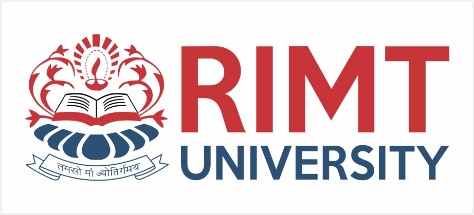 Components of edge include:Edge devices: We already use devices that do edge computing every day—like smart speakers, watches and phones – devices which are locally collecting and processing data while touching the physical world.NetworkEdge- Edge computing doesn’t require a separate “edge network” to exist (it could be located on individual edge devices or a router.
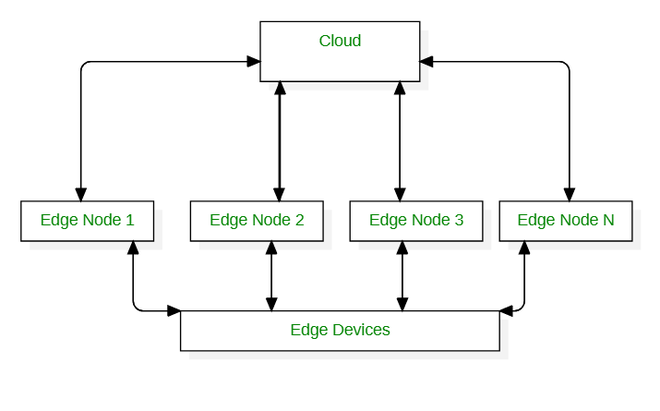 education for life                       www.rimt.ac.in
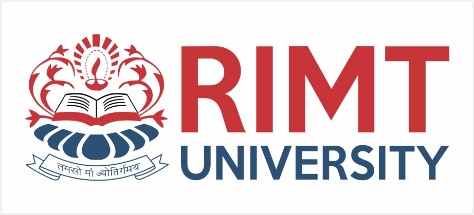 Fog Computing
Fog computing is defined as the type of computing that acts a computational structure between the cloud and the data producing devices. It is also called as “fogging”.
It is used when only selected data is required to send to the cloud. This selected data is chosen for long-term storage and is less frequently accessed by the host
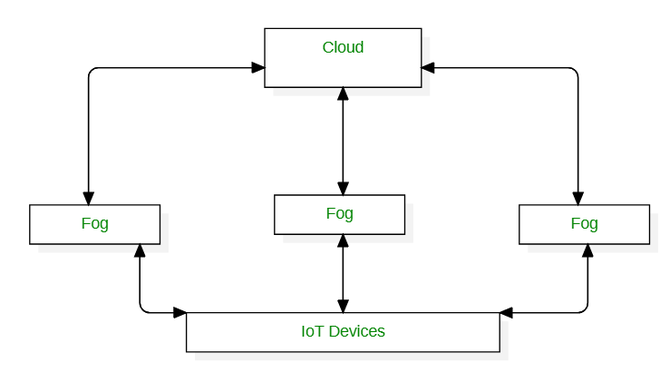 education for life                       www.rimt.ac.in
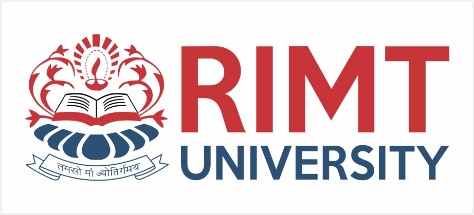 Components of Fog Computing
Physical & virtual nodes (end devices)- These devices are data generators servers, edge routers, end devices such as mobile phones and smartwatches, or sensors.
Fog nodes- Fog nodes are independent devices that pick up the generated information. Fog nodes fall under three categories: fog devices, fog servers, and gateways. These devices store necessary data while fog servers also compute this data to decide the course of action.
Monitoring services-Monitors can be used to audit the current system and predict future resource requirements based on usage.
Data processors-Data processors are programs that run on fog nodes. They filter, trim, and sometimes even reconstruct faulty data that flows from end devices.
education for life                       www.rimt.ac.in